Progress on the section 106 of the Local Government: Municipal systems act, no.32 of 2000
31 MAY 2022
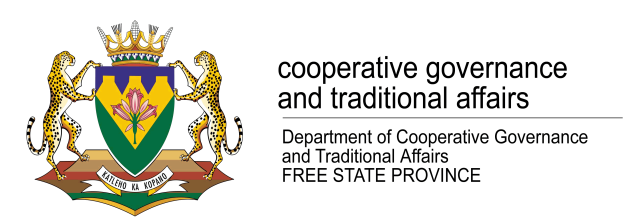 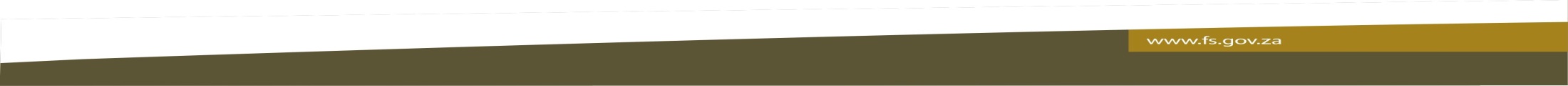 Presentation outline
Purpose/background
Legislative background/mandate
Municipalities where sec 106 was invoked
Progress report on cases
Disciplinary Boards cases
Senior Managers suspended 
Support rendered 
Challenges experienced by the MEC in the invocation of sec 106
Recommendations
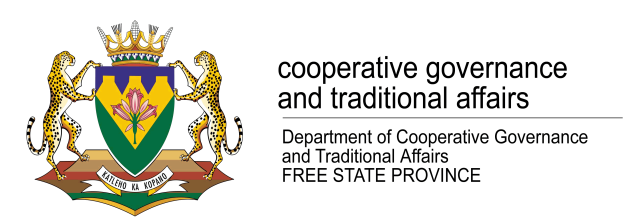 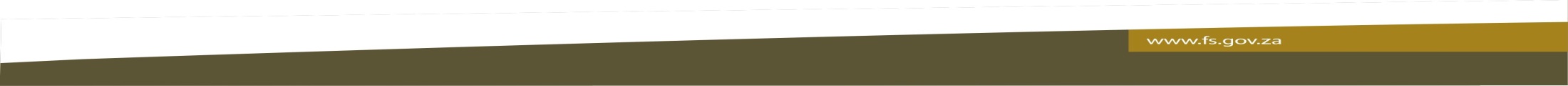 Purpose/background
The purpose of the presentation is to give report to the Portfolio Committee on the municipalities which were placed under section 106 of the Local Government: Municipal Systems Act, No . 32 of 2000, 
To provide the challenges and successes experienced,
To provide progress that has been made in as far as the invocation of Sec 106,
To provide the statistics of cases that have been reported to the law enforcement agencies, and
To further bring to the attention of the Portfolio committee the steps that the Department is taking to remedy the situation where the invocation did not yield the desired results.
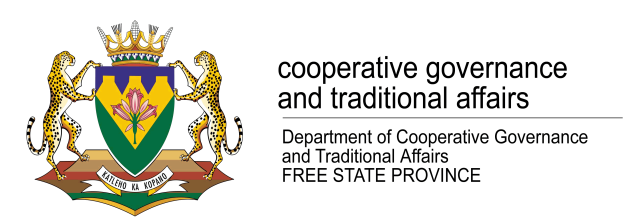 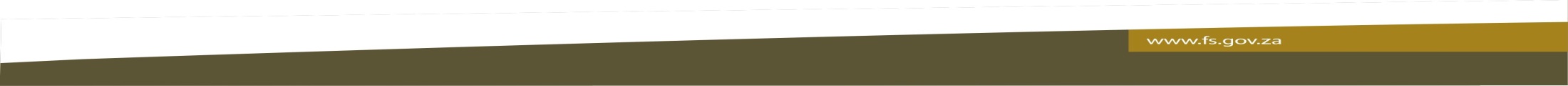 Legislative mandate
if an MEC has a reason to believe that a municipality in a province cannot or does not fulfill a statutory obligation binding on that municipality or that maladministration ,fraud, corruption or any other serious malpractice has occurred or is occurring in the municipality in the province, the MEC must –
……..
(a)By written notice to the municipality, request the municipal council or municipal manager to provide the MEC with information required in the notice; or

(b) if the MEC consider it necessary, designate a person or persons to investigate the matter
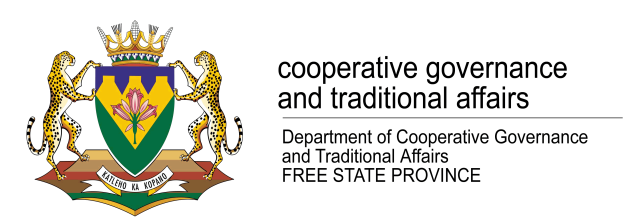 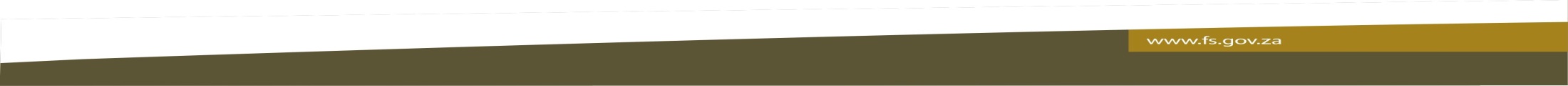 continued
(3) (a) An MEC issuing a notice in terms of subsection(1)(a) or designating a person to conduct an investigation in terms of subsection (1)(b) , must within 14 days submit a written statement to the National Council of Provinces motivating the action.

(4)(a)……………………………….

(4)(b) The MEC must table a report detailing the outcome of the investigation in the relevant provincial legislature within 90 days from the date in which the Minister requested the investigation and must simultaneously send copy of such report to the Minister,the Minister of Finance and the National Council of Provinces
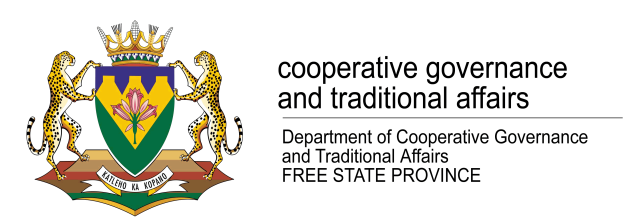 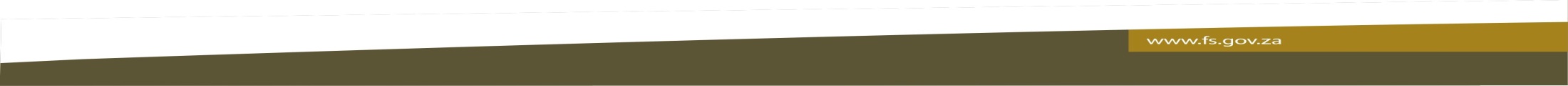 Municipalities where section 106 was invoked (2021/2022 financial year
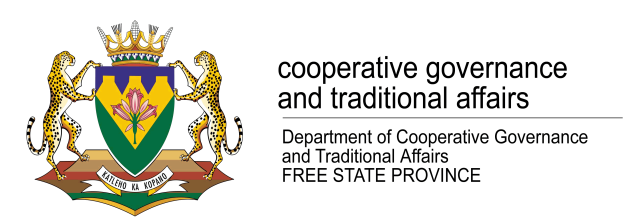 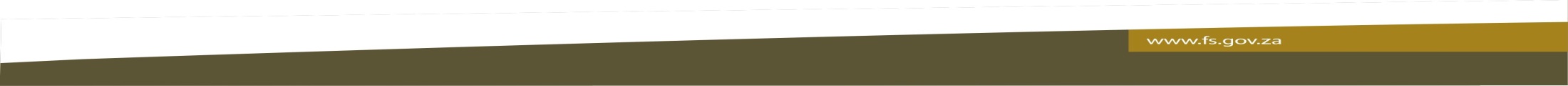 Municipalities where section 106 was invoked (2021/2022 financial year
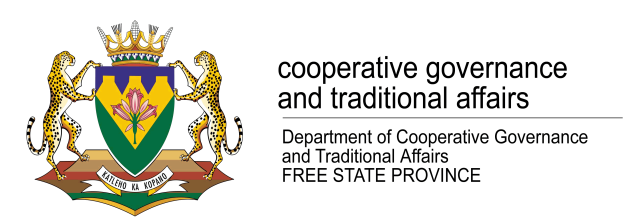 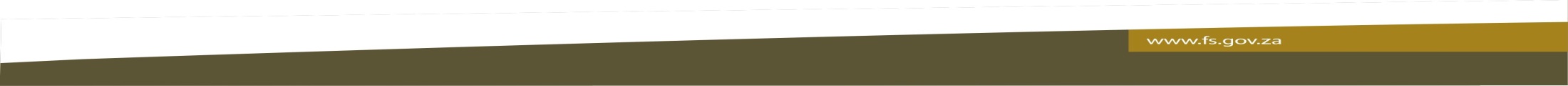 Municipalities where section 106 was invoked (2021/2022 financial year
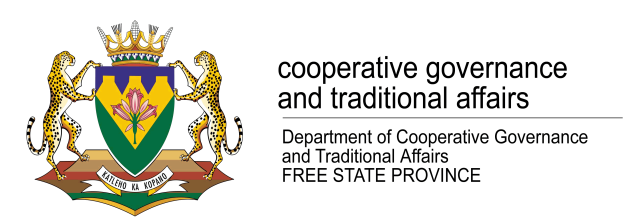 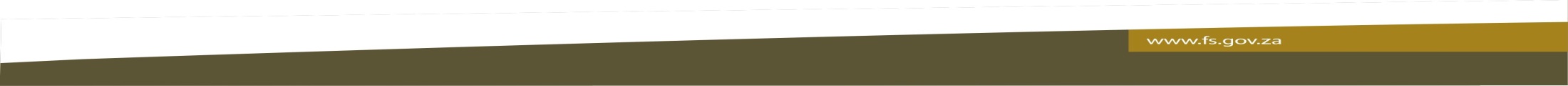 NUMBER OF CASES INVESTIGATED BY THE HAWKS
There are  9 municipalities involved in the Hawks Investigations in the Free State and there are 19 cases;
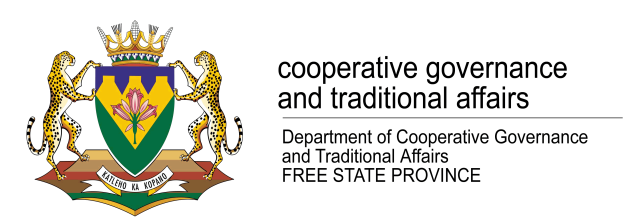 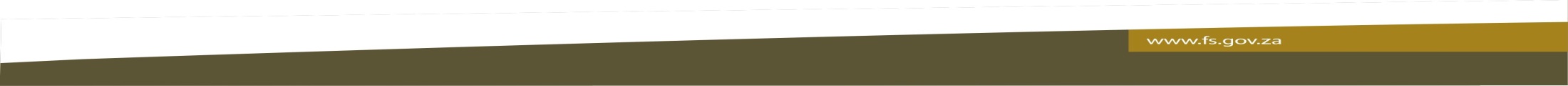 NUMBER OF CASES INVESTIGATED BY THE SIU
There are  9 municipalities involved in the Hawks Investigations in the Free State and there are 19 cases;
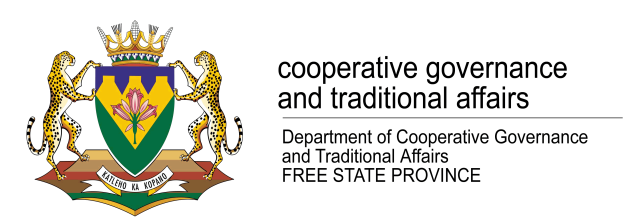 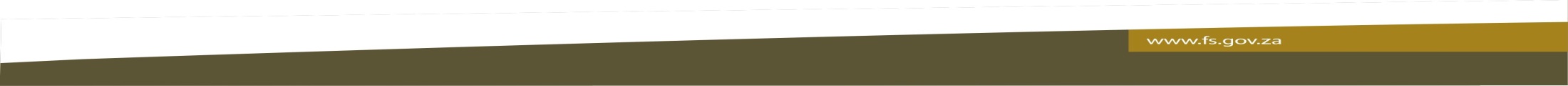 conclusion
Select committee to take note of the following:
progress where section 106 was invoked
number of cases under investigation by HAWKS
number of case under investigation by the SIU 
not all the cases emanates from 106 investigations
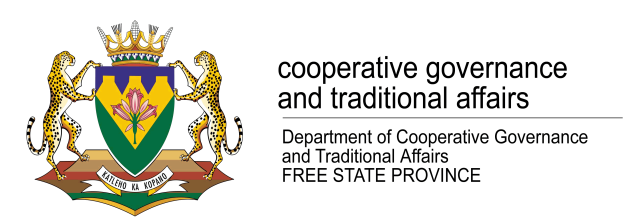 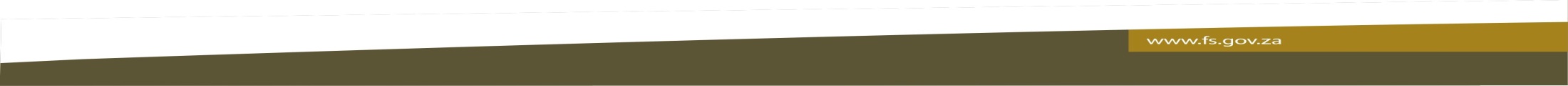 Thank younone of us is smarter than the rest of us.